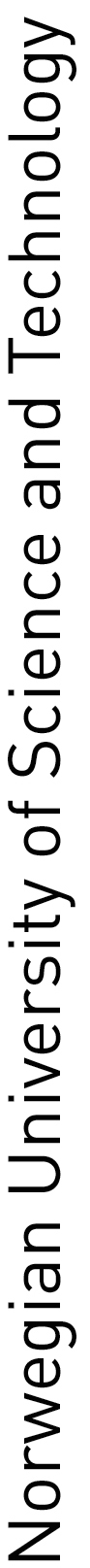 Spatial reservoir characterization using the dilation factor a
Kenneth Duffaut
(Interpretation of Geophysical Data (IGD))


Faculty of Engineering Science and Technology
Department of Petroleum Engineering 
and Applied Geophysics
RoSe meeting, Trondheim, 28th April, 2015
Outline
Introduction

Spatial traveltime analysis - a new application?

Geological scenarios and numerical examples

Conclusions
Introduction 4D or time-lapse traveltime analysis
t0 = two-way vertical time thickness of unit
x0 = coordinate position along a line
z = thickness of formation unit
vp0 = vertical P-wave velocity of unit
D = changes in physical parameters
a and R = ratio between relative velocity 
and thickness changes
(Landrø and Stammeijer 2004)
x0
(Røste  et al., 2005)
Layer unit
vp0(x0)
z(x0)
(Hatchell et al., 2005)
Assuming uniaxial deformation
Introduction Relative changes in layer thickness and velocity
Optimal a = -0.6 for all lateral positions
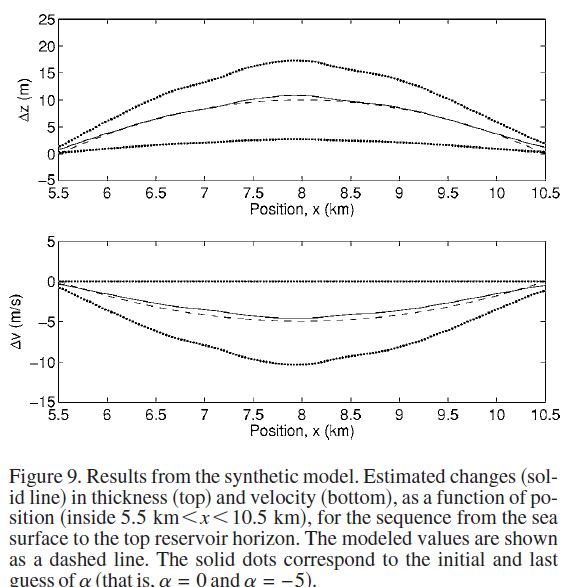 a = -0.6
(Figure courtesy: Røste  et al., 2006)
Spatial zero offset traveltime analysis
t0 = two-way vertical time thickness of unit at x0
x0 = coordinate reference position along a line
x1 = a new coordinate position along the line
z = thickness of formation unit
vp0 = vertical P-wave velocity of unit
D = spatial difference in physical parameters
a = Dilation factor
x0
x1
Layer unit
vp0(x0)
z(x0)
vp0(x1)=?
z(x1)=?
Assuming uniaxial deformation
Porosity-strain relationAssume only changes in pore volume
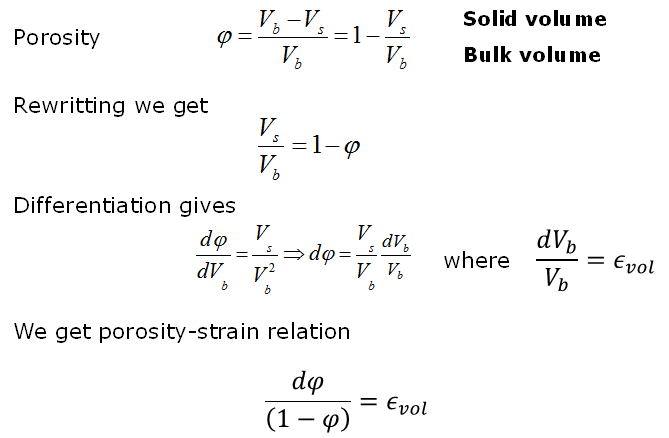 Spatial varying layer thickness and velocity Relative changes in layer thickness and velocity
Dilation factor in clean and shaly sandstone Uniaxial deformation
Clay-rich sandstone
Clean sandstone
(Carcione et al., 2007)
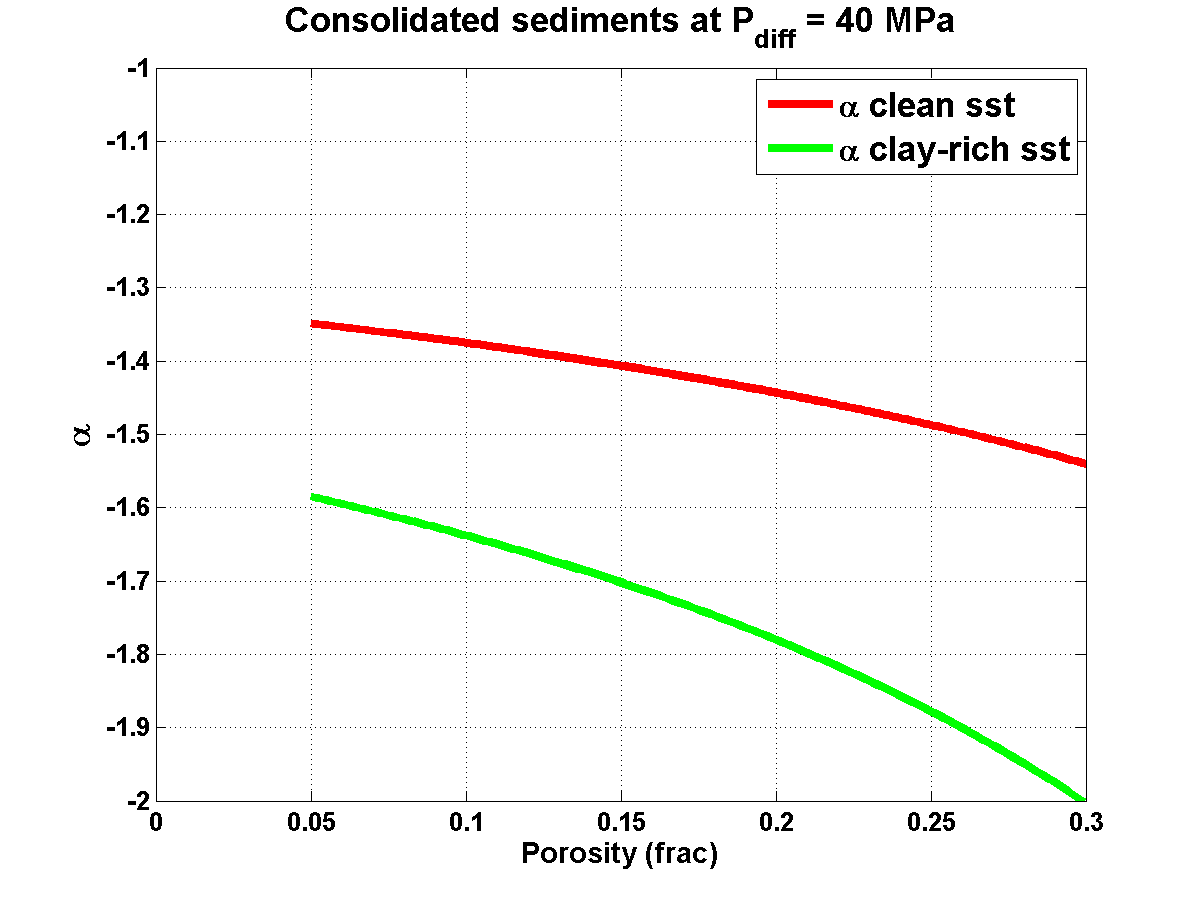 (Røste  et al., 2006)
(Coefficients from Han, 1986)
a decreases with decreasing porosity
Dilation factor vs. stress Clean and clay-rich sandstone
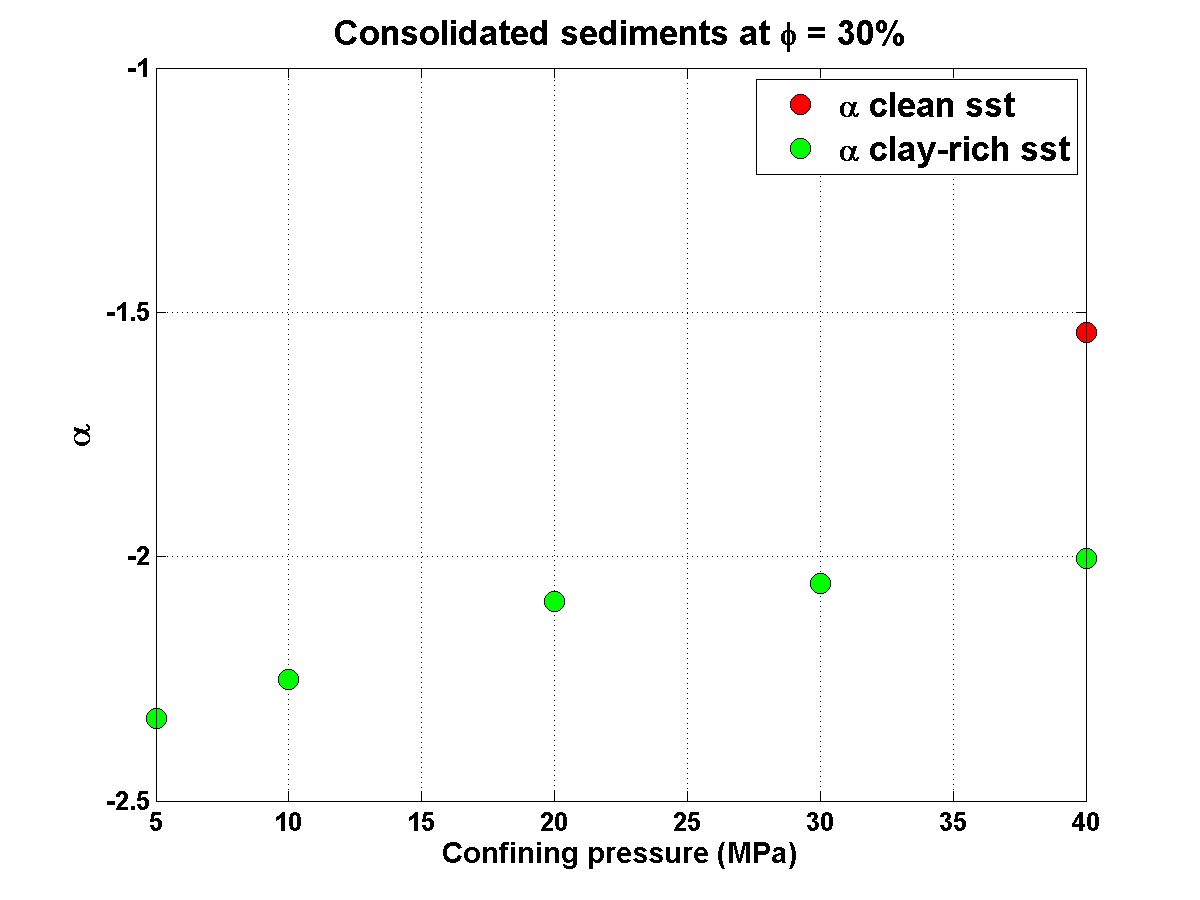 (Coefficients from Han, 1986)
a decreases with increasing net stress
Dilation factor vs. volume of clay
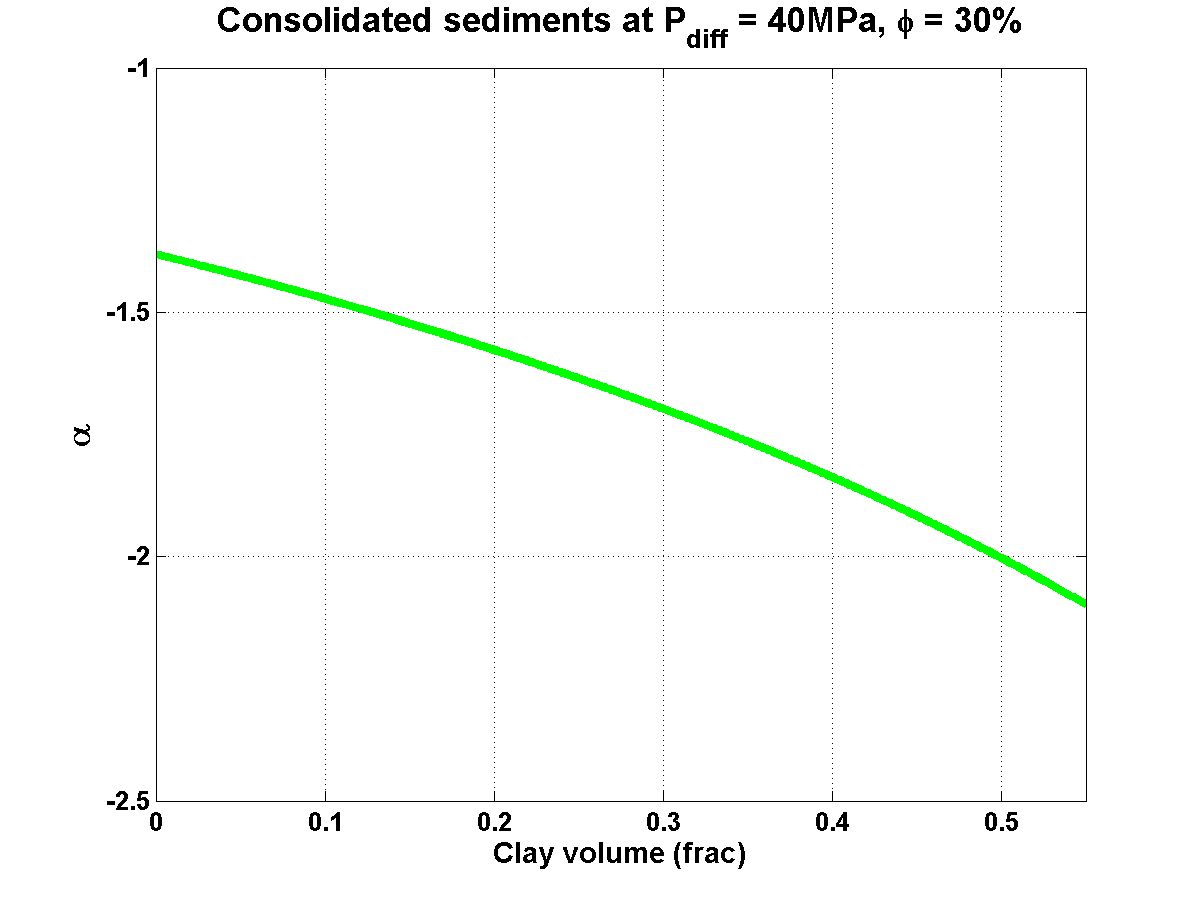 (Coefficients from Han, 1986)
a decreases with decreasing clay content
Geological scenarios - numerical examples
Plausible geological reasons causing spatially variation in layer thickness and velocity in a unit

Equal depositional layer thickness followed by ‘’differential compaction’’ or diagenetic effects within a formation unit
 
Erosion 

Lithology changes 
clean vs. shaly sandstone
Assume net stress = 40 MPa in all three cases
Spatial porosity and thickness change within unitDifferential compaction of clean sandstone
x0 location with a well
x1 location without  a well
j = 24%
Z = 33m
Z = 31m
j = 20%
Estimates of layer thickness and velocity at new locationCase: Differential compaction
Layer thickness estimate at x1 location:
Velocity estimate at x1 location:
Spatially varying layer thicknessErosion of a clean sandstone unit
x0 location with a well
x1 location without  a well
j = 24%
Z = 33m
Z = 23m
j = 24%
Estimates of layer thickness and velocity at new locationCase: Erosion
Layer thickness and porosity estimate at x1 location:
Velocity estimate at x1 location:
Spatial varying lithologyclean vs. shaly sandstone unit
x0 location with a well
x1 location without  a well
j = 24%
Z = 33m
Z = 28m
j = 12.5%
Vcl = 30%
Estimates of layer thickness and velocity at new locationCase: Lithological change
Layer thickness and porosity estimate at x1 location:
Velocity estimate at x1 location:
Conclusions
New approach tested by estimating relative changes in layer thickness and velocity using the dilation factor (a) and spatially traveltimes differences of a unit
A few numerical examples are shown. 
Only the ‘’differential compaction’’ case gave good estimates of laterally variable layer thickness (porosity) and velocity 

Method depends on 
reference location
porosity-strain relation of the unit

a is not constant when assuming Han’s model. It decreases as 
Porosity decreases (clean and shaly sandstones)
Clay content decreases 
Net stress increases (shaly sandstone)
Acknowledge
Thomas Røste for discussions

RoSe for giving me the opportunity to present
Thank you for your attention